Presentazione Dote Scuola 2021-2022 e delle sue componenti
Milano, 12 maggio 2021
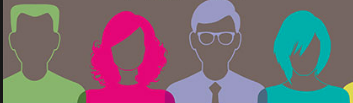 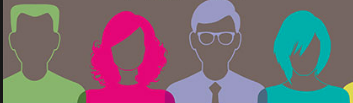 Dote scuola: una politica consolidata
230mila destinatari
diretti e indiretti delle varie misure previste, al fine di potenziare le opportunità degli studenti e delle loro famiglie
48 milioni di euro
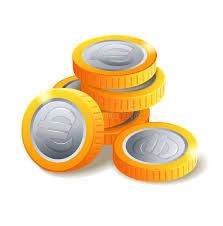 Incluse le risorse dello Stato del Fondo unico per il welfare dello studente e per il diritto allo studio
Dote Scuola: Programmazione a.s. 2021/2022
Le componenti di Dote scuola per l’a.s. 2021/2022
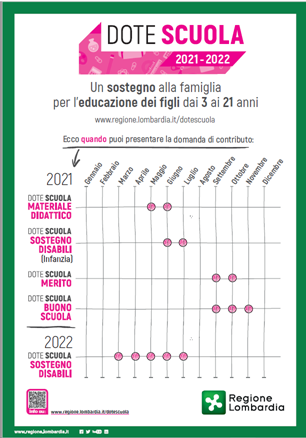 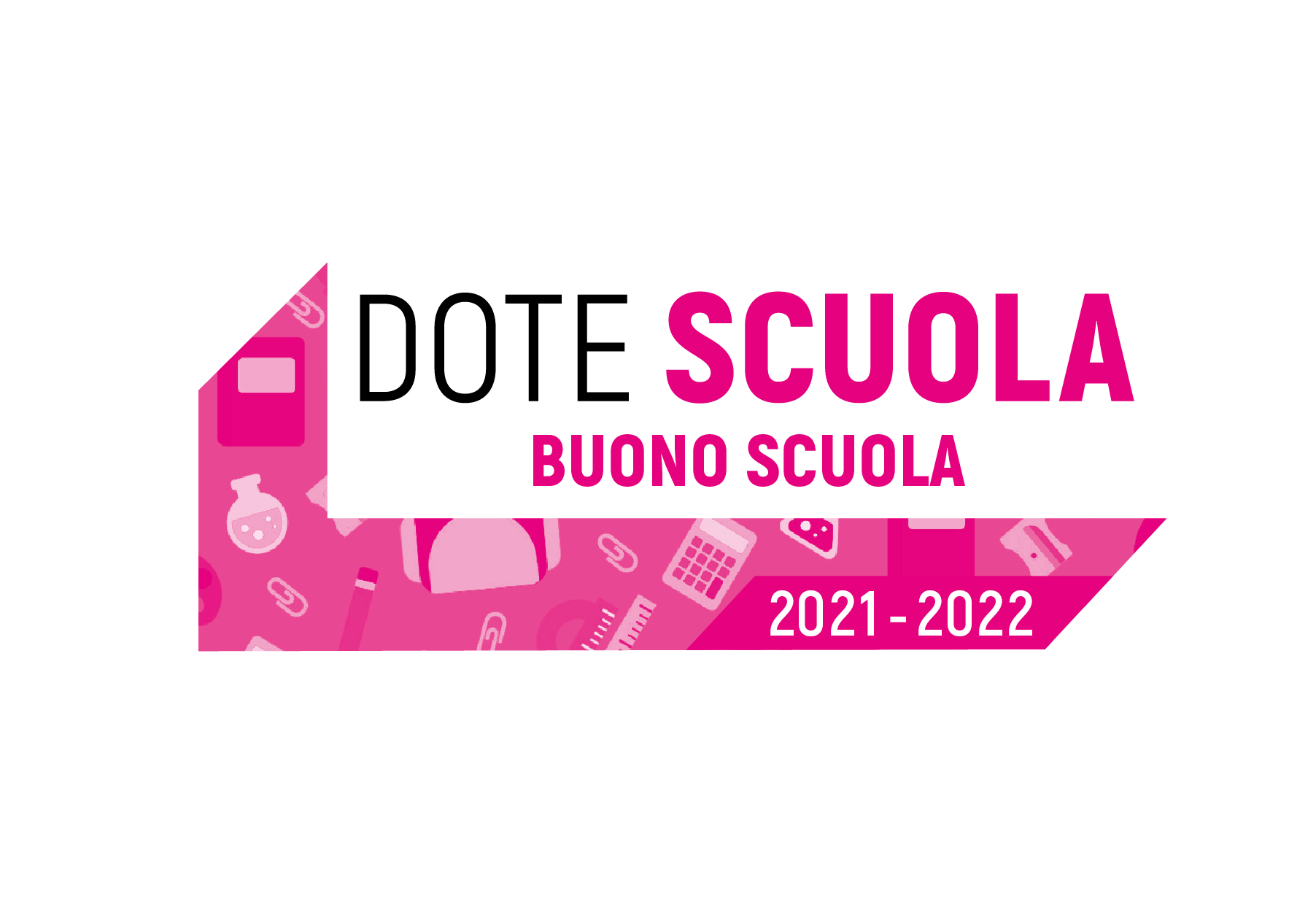 BUONO SCUOLA/1:strumento e destinatari
Contributo alle spese di iscrizione e frequenza di una scuola paritaria o pubblica con retta di iscrizione e frequenza, variabile in relazione alla fascia ISEE della famiglia e all’ordine e grado di scuola frequentata dallo studente: da un minimo di 300 euro fino a un massimo di 2.000 euro.
Per studenti residenti in Lombardia, iscritti e frequentanti scuole primarie, secondarie di primo e secondo grado, paritarie e statali che applicano una retta di iscrizione e frequenza, con sede in Lombardia o in regioni confinanti, purché lo studente al termine delle lezioni rientri quotidianamente alla propria residenza.
BUONO SCUOLA/2:i requisiti
Requisiti di reddito e valore economico del buono
Il valore del buono è determinato in relazione alla fascia ISEE e all’ordine e grado di scuola frequentata secondo la seguente tabella:
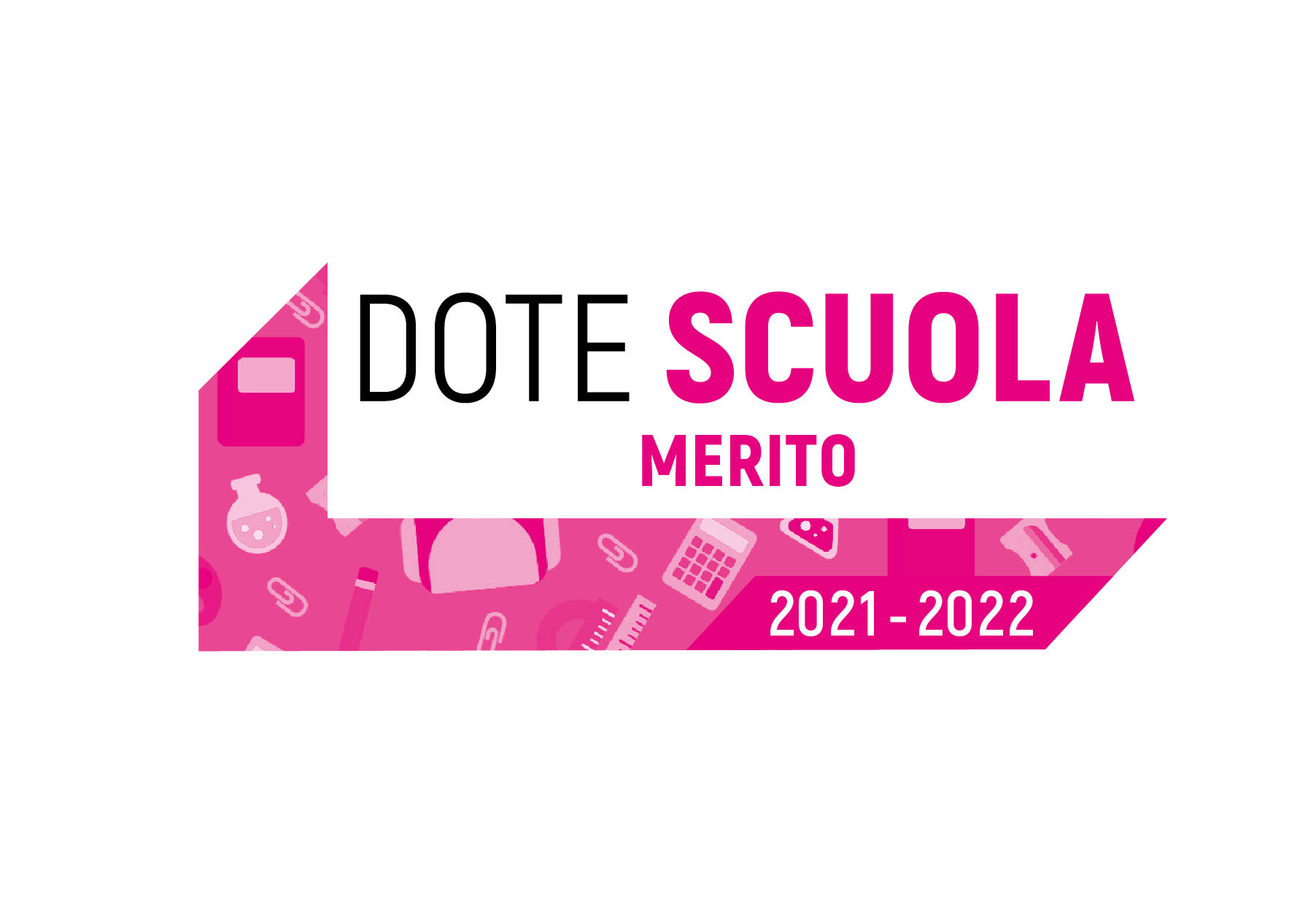 MERITO\1: strumento
Persegue la valorizzazione del merito, attraverso l’erogazione di buoni acquisto a favore degli studenti del triennio della scuola secondaria di II grado e dell’ultimo anno IeFP che conseguono risultati di eccellenza negli studi, al fine di sostenere il proseguimento della carriera universitaria e di formazione superiore.
MERITO\2: requisiti
Requisiti di merito
Studenti residenti in Lombardia che nell’anno scolastico 2020/2021 abbiano conseguito i seguenti risultati finali:
valutazione media pari o superiore a 9 nelle classi terze e quarte del sistema di istruzione; 
valutazione di 100 e lode all’esame di Stato del sistema di istruzione;
valutazione finale di 100 agli esami di diploma professionale del sistema di istruzione e formazione professionale (IeFP).
Valore economico dei contributi
Sono assegnati agli studenti indipendentementedal valore ISEE o da altri requisiti di reddito:
euro 500 in buoni acquisto di libri, dotazioni tecnologiche, strumenti per la didattica per studenti del 3° e 4° anno;
euro 1.500 in buoni acquisto di libri, dotazioni tecnologiche e strumenti per la didattica nonché a copertura dei costi di iscrizione e frequenza di IFTS, ITS, Università e altre istituzioni di formazione accademica, per studente del 5° anno e 4° anno IeFP.
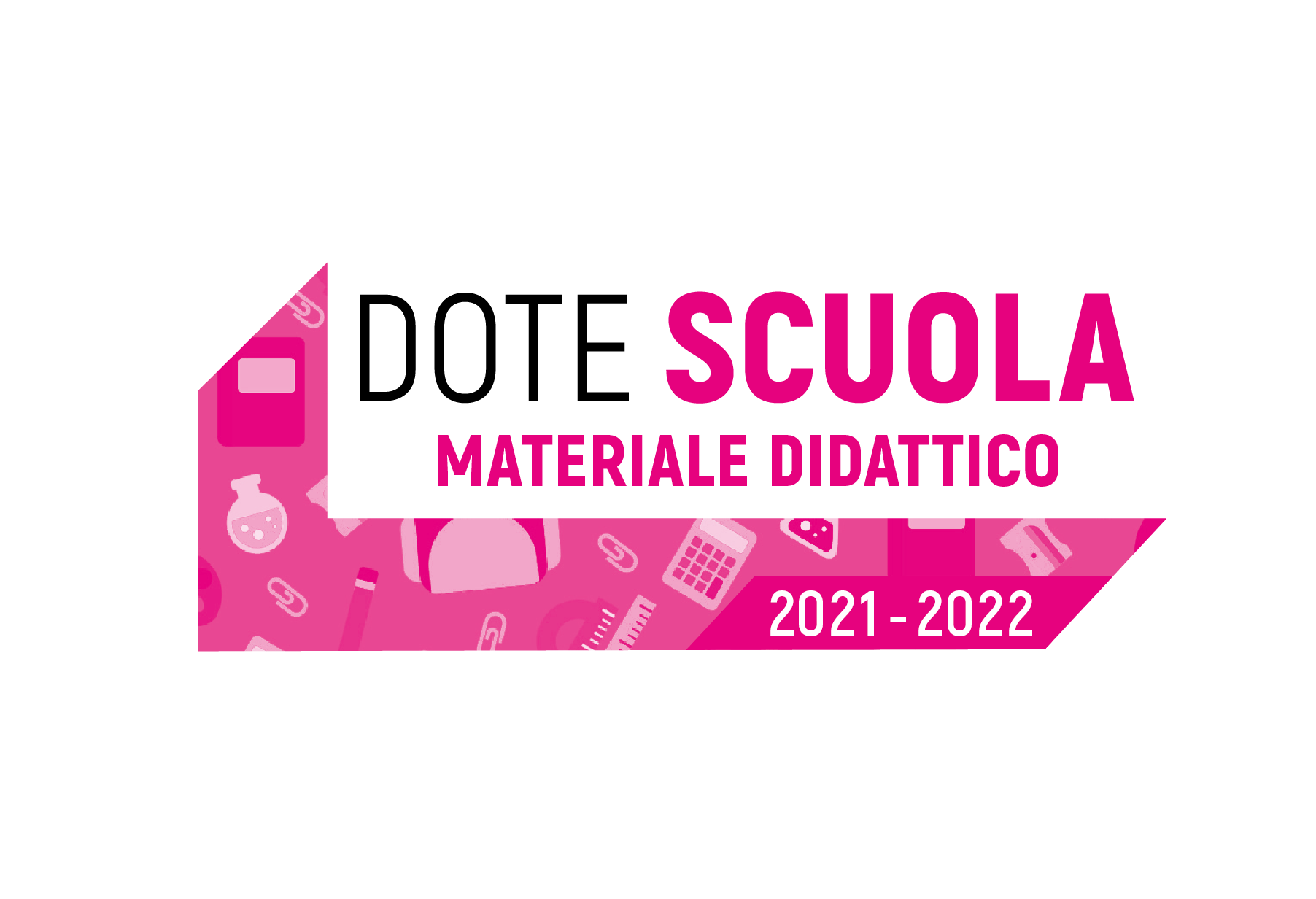 MATERIALE DIDATTICO/1: strumento e normativa
Contributo alla spesa delle famiglie per l’acquisto di libri di testo, dotazioni tecnologiche e strumenti per la didattica.

Normativa
Questa misura si integra con la misura dello Stato di cui alla L. n. 107/2005 e al D.Lgs. n. 63/2017, Fondo unico per il welfare dello studente e per il diritto allo studio, per borse di studio a favore di studenti delle scuole secondarie di secondo grado con reddito basso a contrasto della dispersione scolastica.
MATERIALE DIDATTICO/2:destinatari e requisiti
Destinatari
Studenti residenti in Lombardia, iscritti e frequentanti corsi a gestione ordinaria (sia di istruzione sia di istruzione e formazione professionale) in scuole secondarie di primo e secondo grado, statali e paritarie, o frequentanti istituzioni formative accreditate, con sede in Lombardia o nelle Regioni confinanti, purché lo studente rientri quotidianamente alla propria residenza.

Requisiti di reddito e valore economico del buono
Per accedere al contributo occorre essere in possesso di un valore ISEE non superiore a euro 15.748,78.
 Il valore economico del contributo viene determinato in relazione alle risorse effettivamente disponibili e al numero delle domande valide raccolte, entro un minimo di euro 200 e fino a un massimo di euro 500, in misura uguale per ogni ordine e grado di scuola frequentata.
.
MATERIALE DIDATTICO/3: modalità di assegnazione
Il contributo viene erogato indicativamente secondo le seguenti modalità:

per gli studenti della scuola secondaria di primo grado e la formazione professionale: direttamente da Regione Lombardia, sotto forma di buono acquisto, di norma in formato digitale;

per gli studenti della scuola secondaria di secondo grado del solo sistema di istruzione: direttamente dallo Stato, con le modalità che verranno specificate dal relativo Decreto Ministeriale.
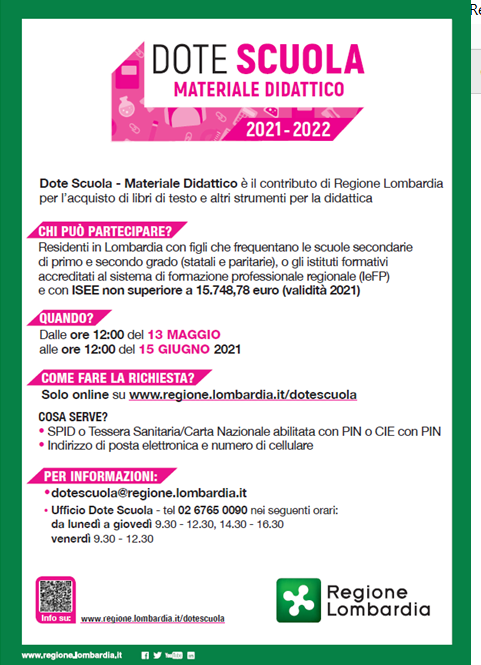 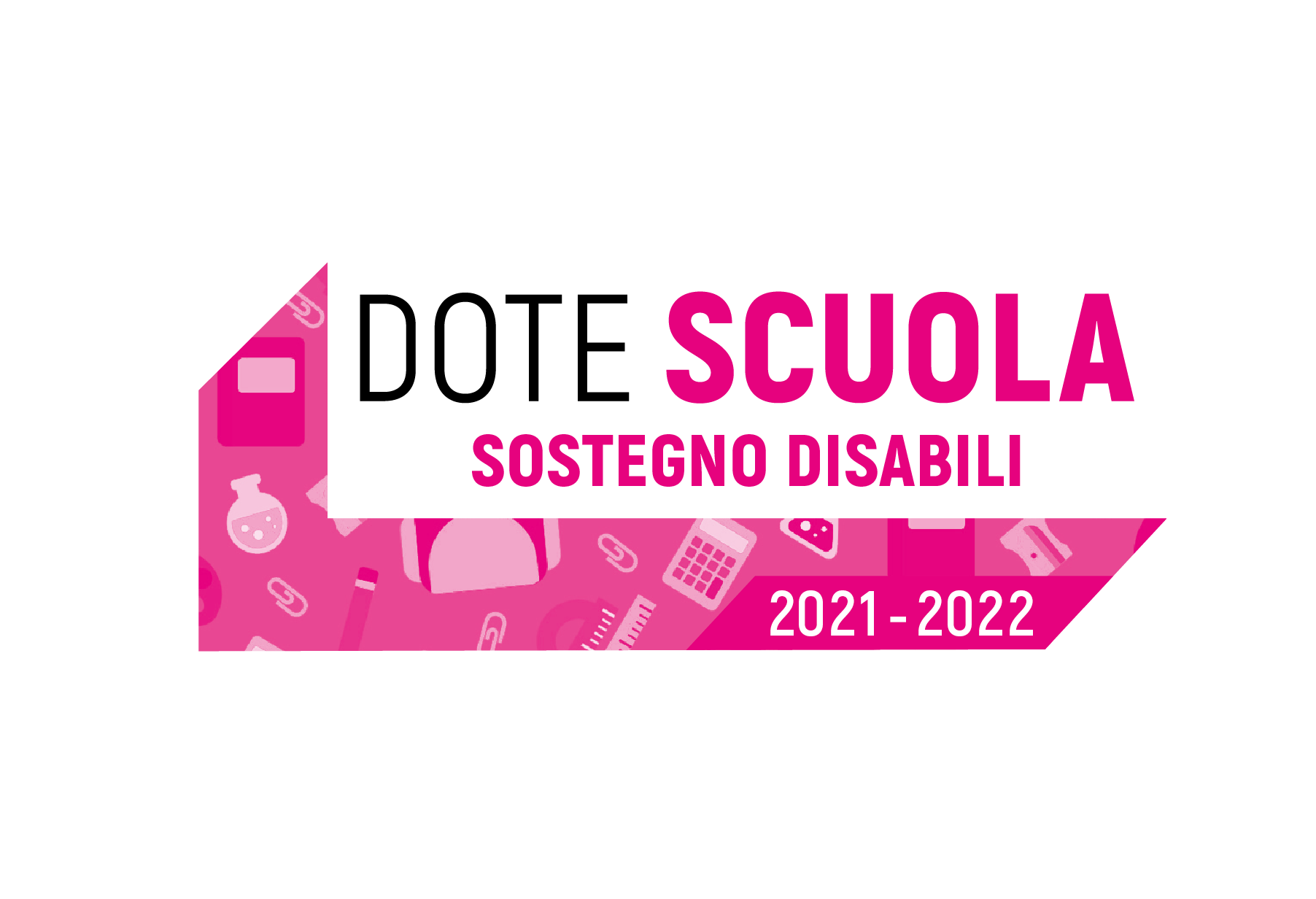 SOSTEGNO DISABILI: strumento, destinatari, requisiti
Contributo a parziale copertura dei costi del personale insegnante impegnato in attività didattica di sostegno nelle scuole paritarie che accolgono studenti disabili.
Destinatari
Le scuole dell’infanzia autonome, non statali e non comunali, senza fini di lucro e aventi sede in Lombardia.
Le scuole primarie, secondarie di primo e secondo grado paritarie che applicano una retta d’iscrizione e frequenza, aventi sede in Lombardia.
Il contributo per alunno è variabile
infanzia autonoma: 900 euro
primaria: 1.400 euro 
secondaria di primo grado: 3.000 euro
secondaria di secondo grado: 3.000 euro
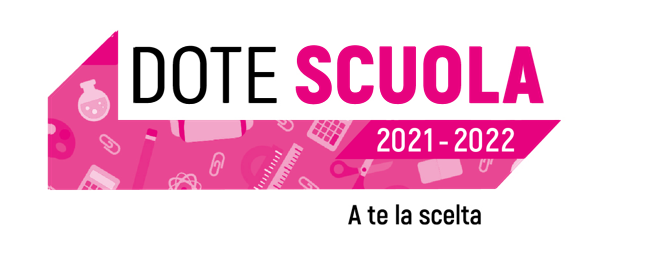 Contatti
Ufficio Dote scuola

numero unico 02 6765 0090

dotescuola@regione.lombardia.it